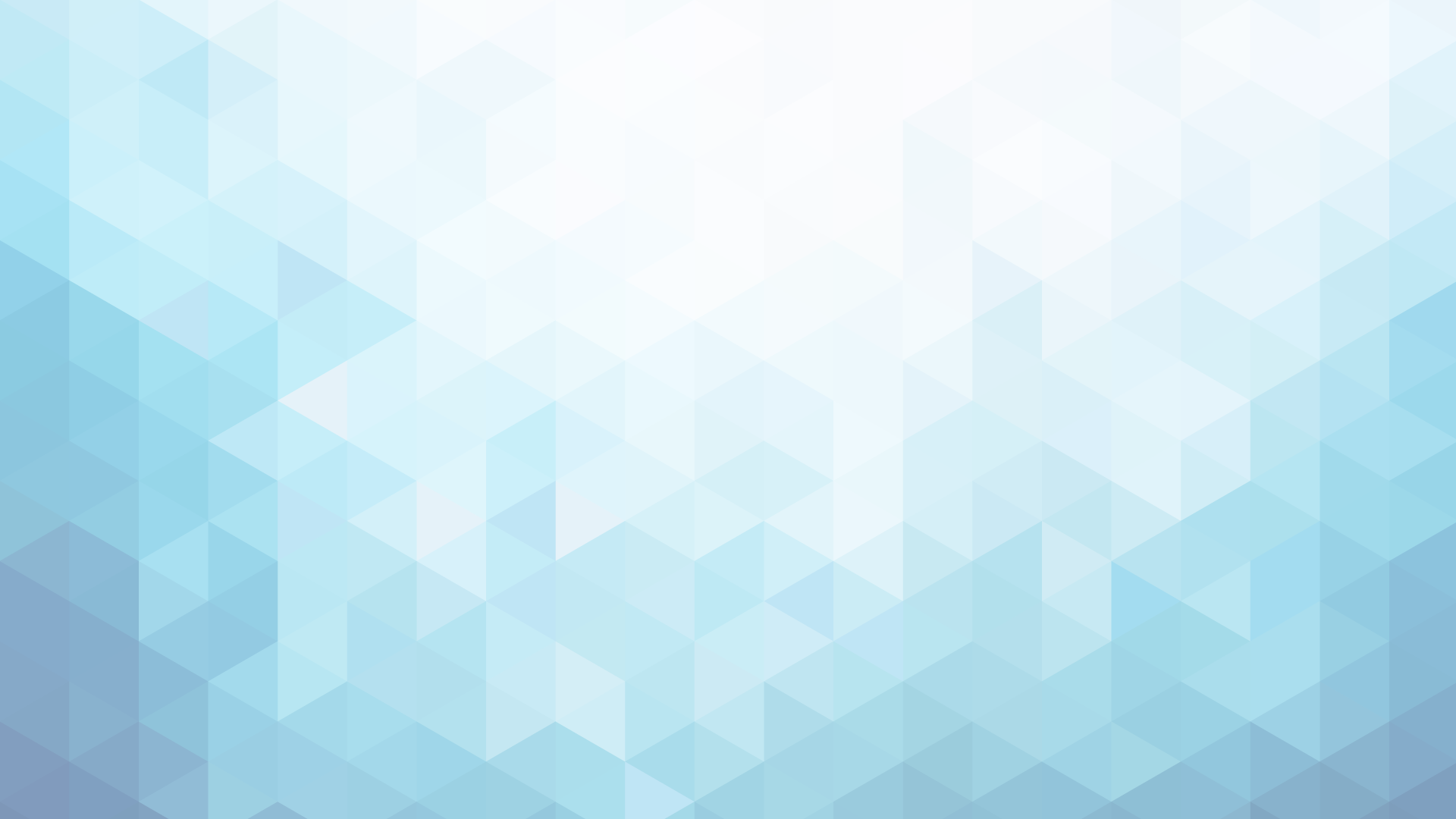 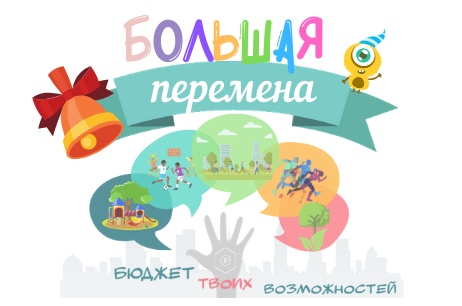 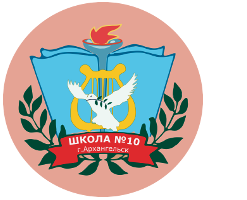 Инициатива 
«ДВОР 10»
(в рамках проекта «Большая перемена)
Авторы проекта:
Астанин Дмитрий, Баранов Глеб, Коптева Анжелика, Самиев Руитан, учащиеся 10 класса
МБОУ СШ № 10
Архангельск 2020
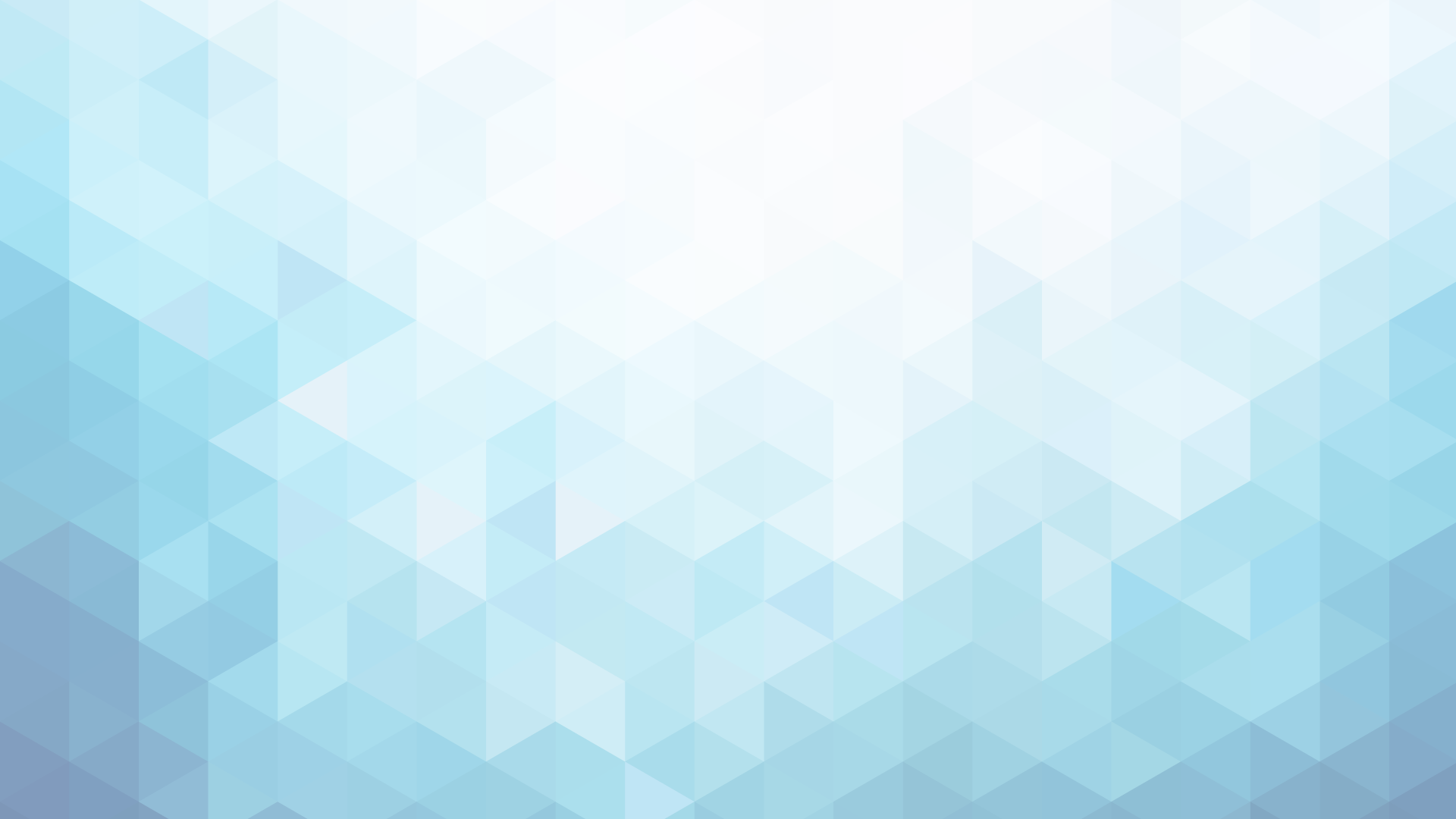 ПОЧЕМУ мы выбрали данную инициативу?
для проведения традиционных спортивных и военно-патриотических мероприятий;
 база для проведения тренировок и мероприятий в летнем кадетском лагере;
в течении учебного года  10 кадетских классов  занимаются строевой подготовкой;
в школе много ребят увлекаются рисованием аниме и граффити;
 подарок к юбилею школы от выпускников 2021г;
родители могут ожидать первоклассников после уроков на площадке.
Итоги анкетирования  
«Какой ты видишь школу через 10 лет?» 
среди учащихся 10 классов
показали следующие результаты:
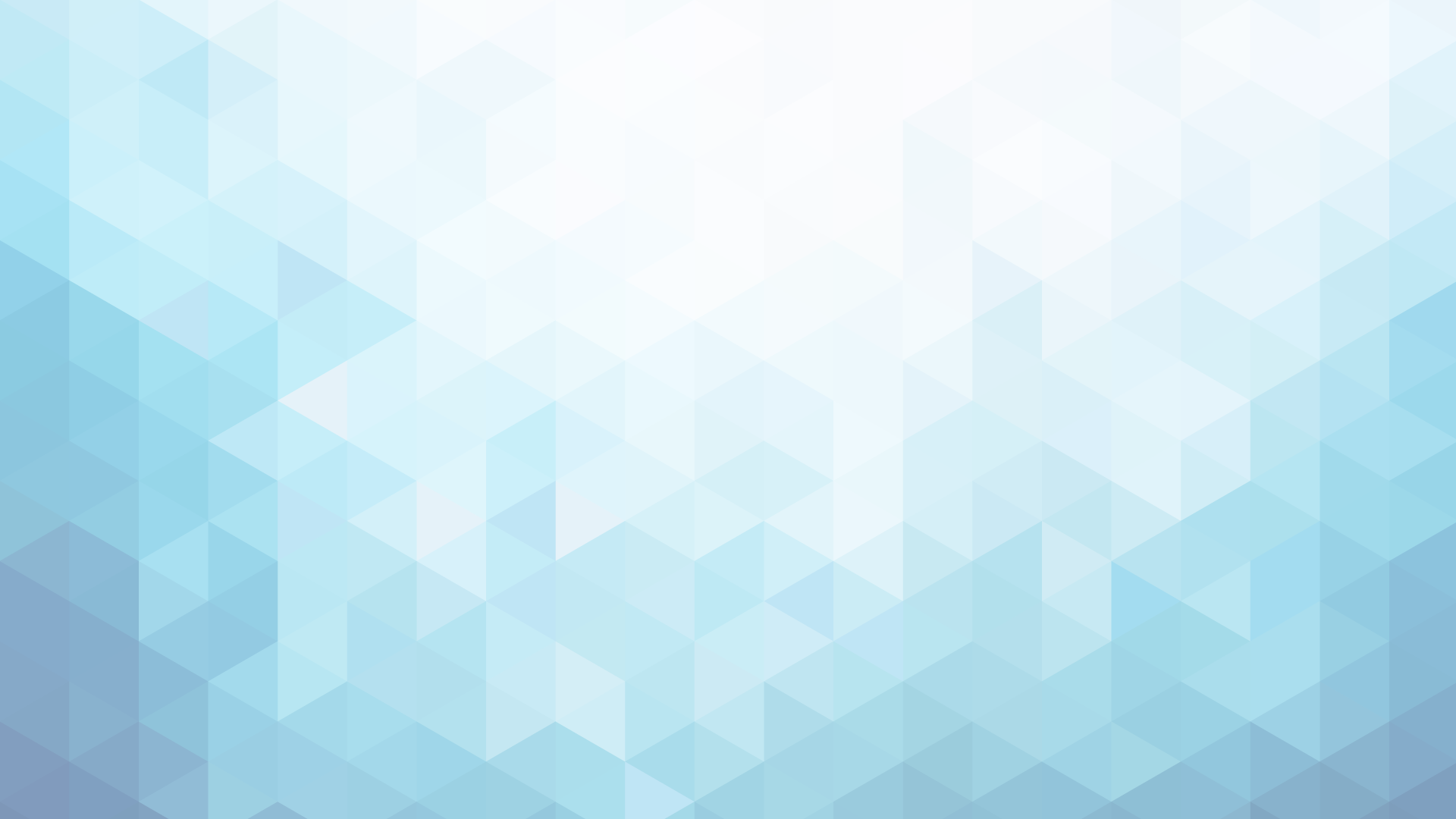 Поэтому мы решили объединить   направления:
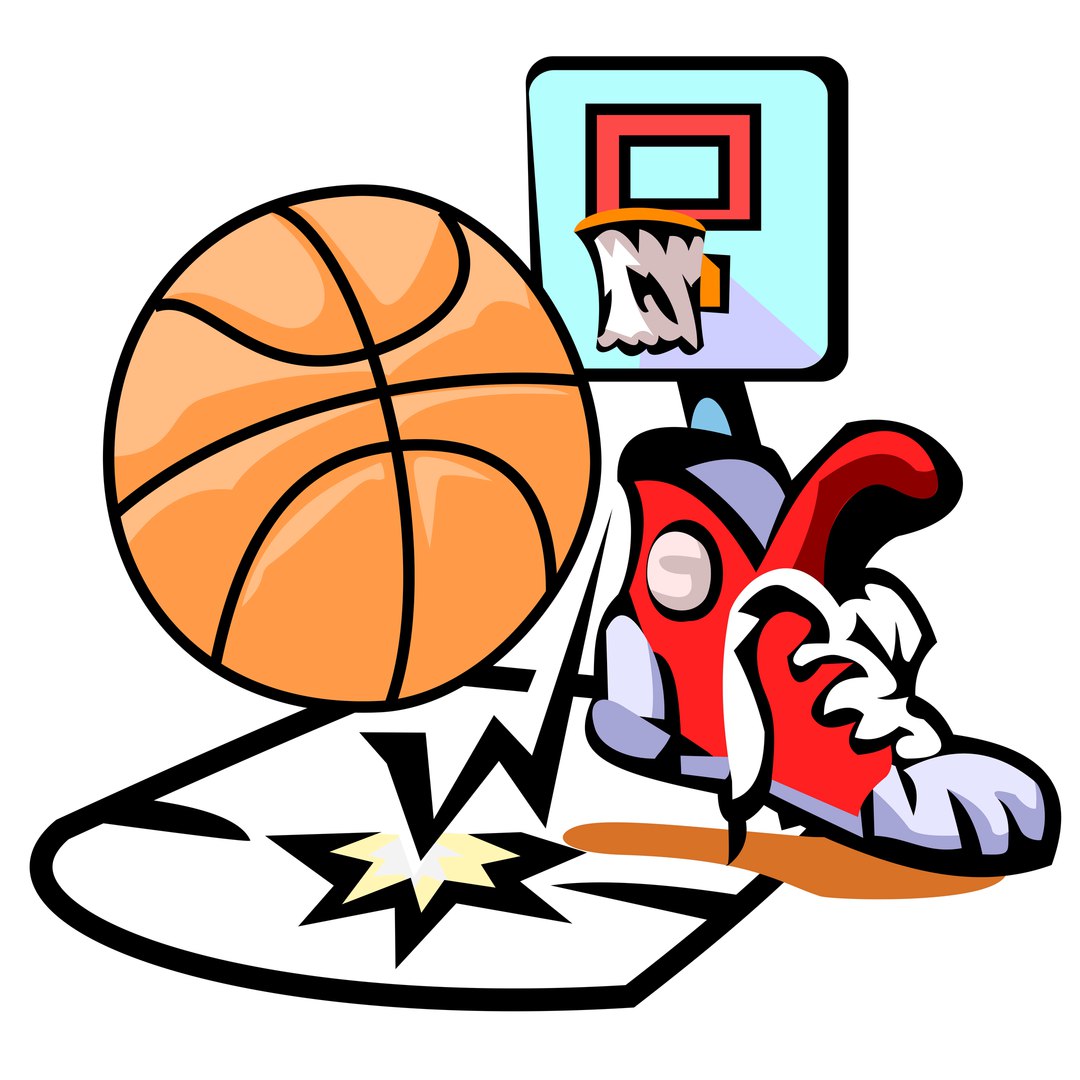 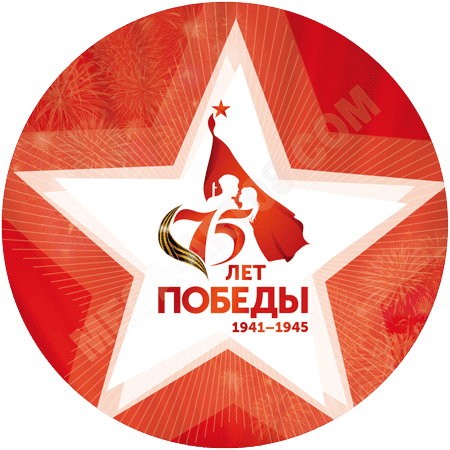 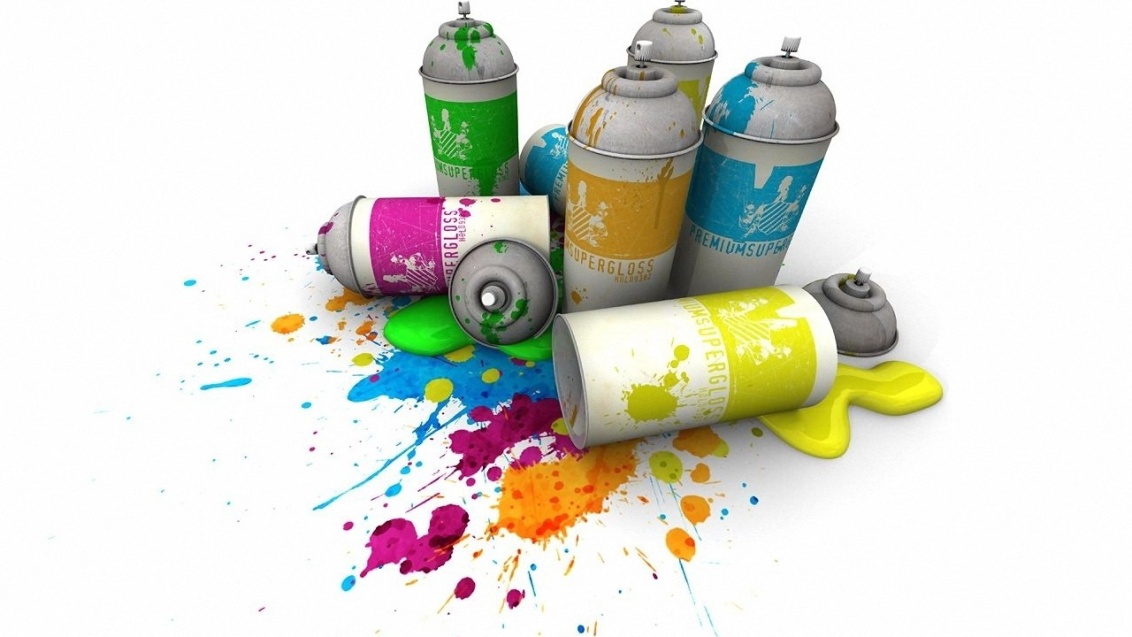 Военно-патриотическое
Уличное искусство
Спортивное
Цель инициативы:
создание многофункциональной площадки для спортивных занятий, проведения военно-патриотических мероприятий и граффити.
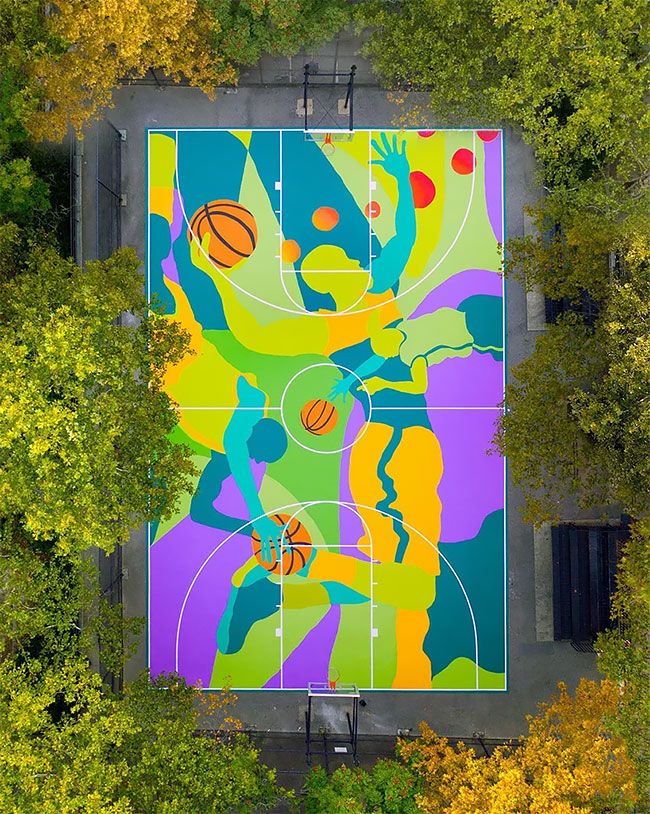 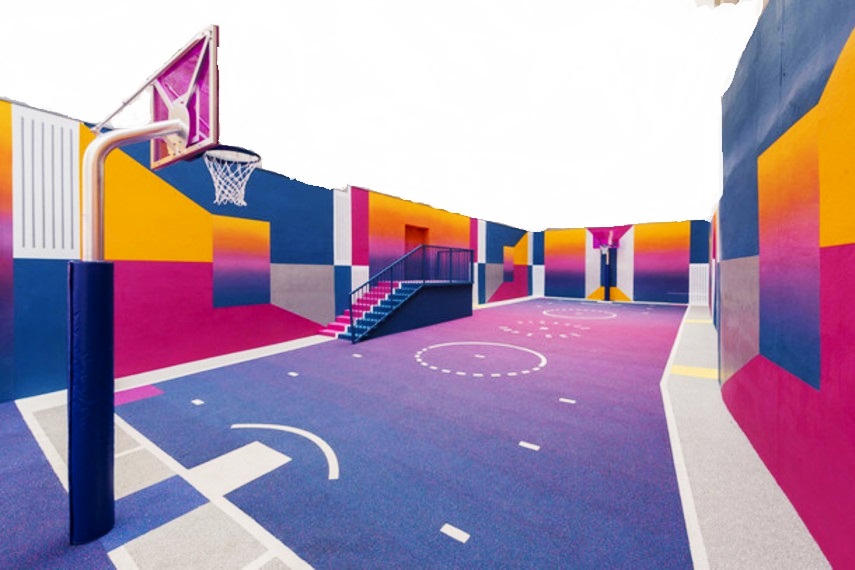 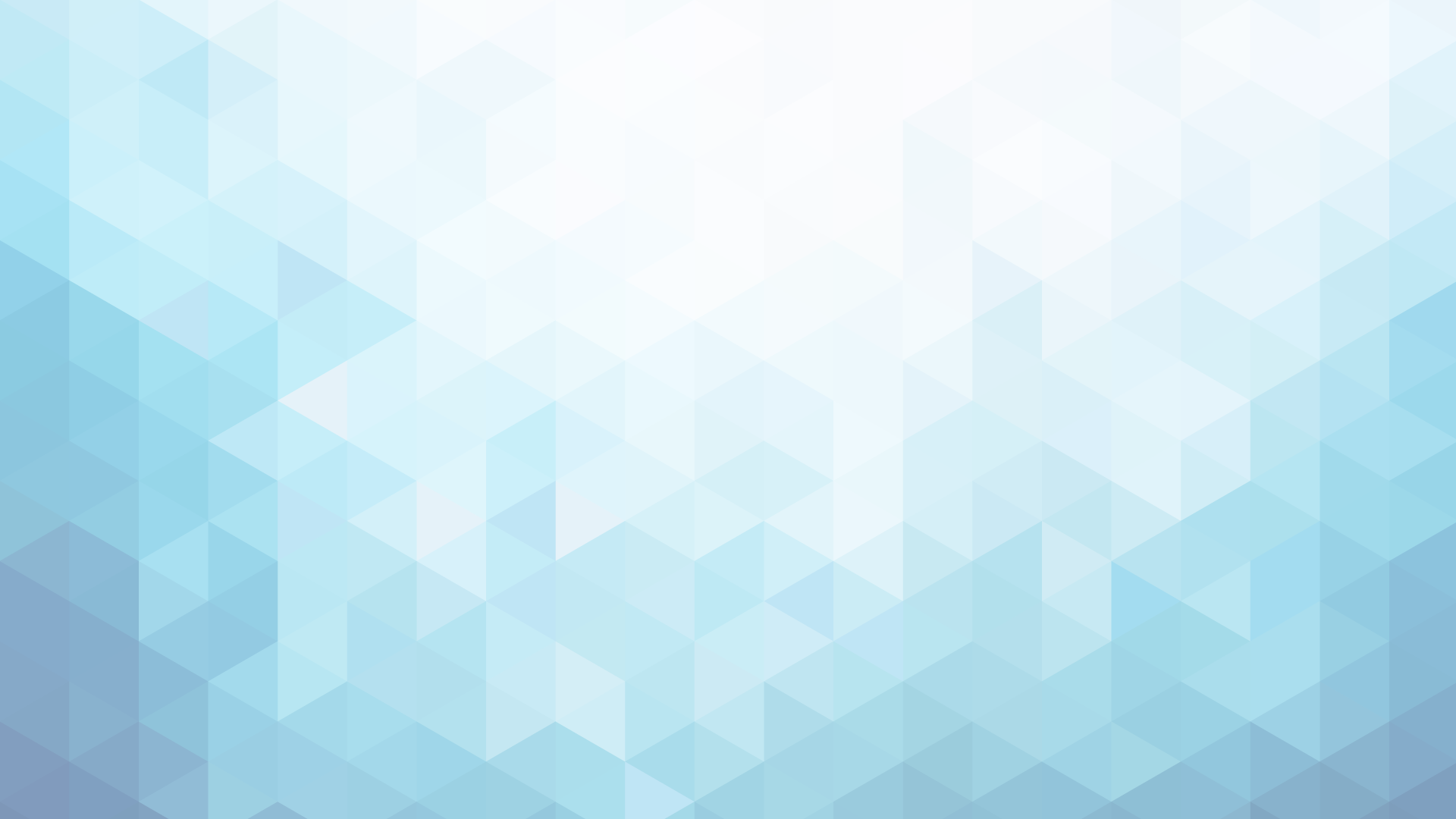 Ожидаемые результаты проекта:
Поднятие патриотического духа учащихся
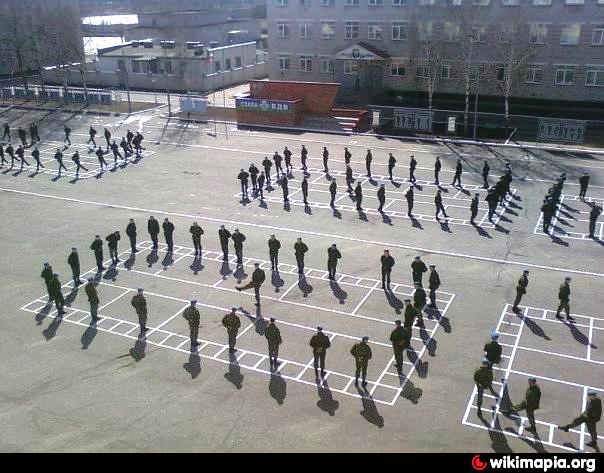 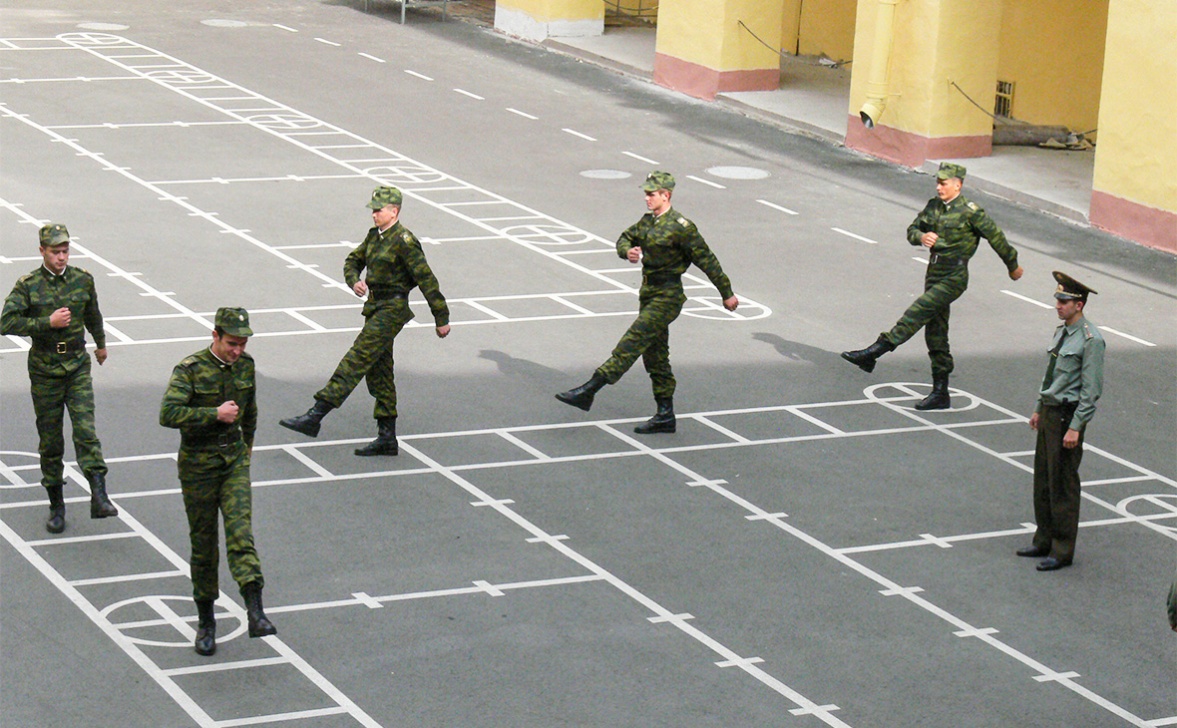 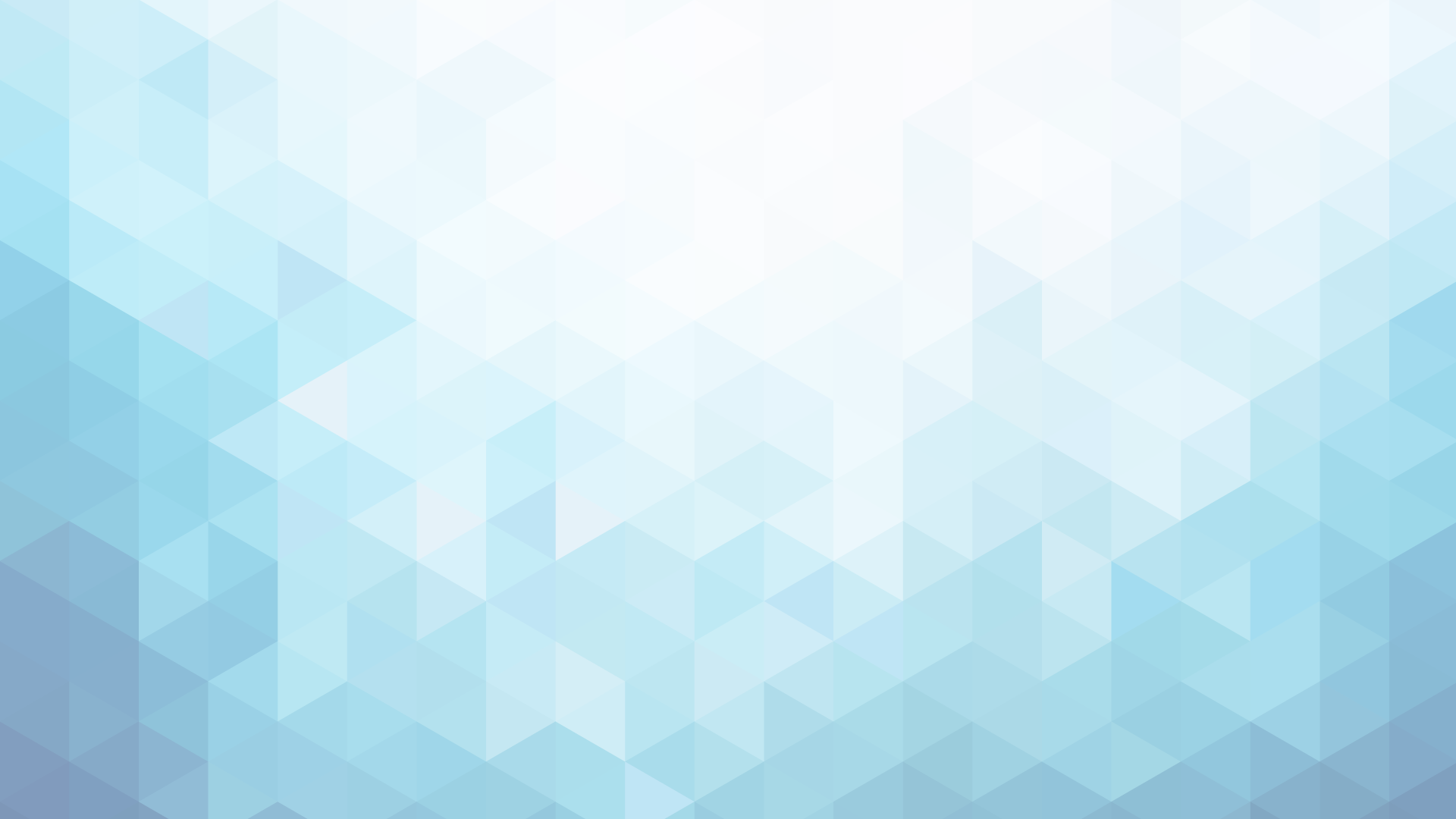 Улучшения  уровня физической и строевой подготовки учащихся.
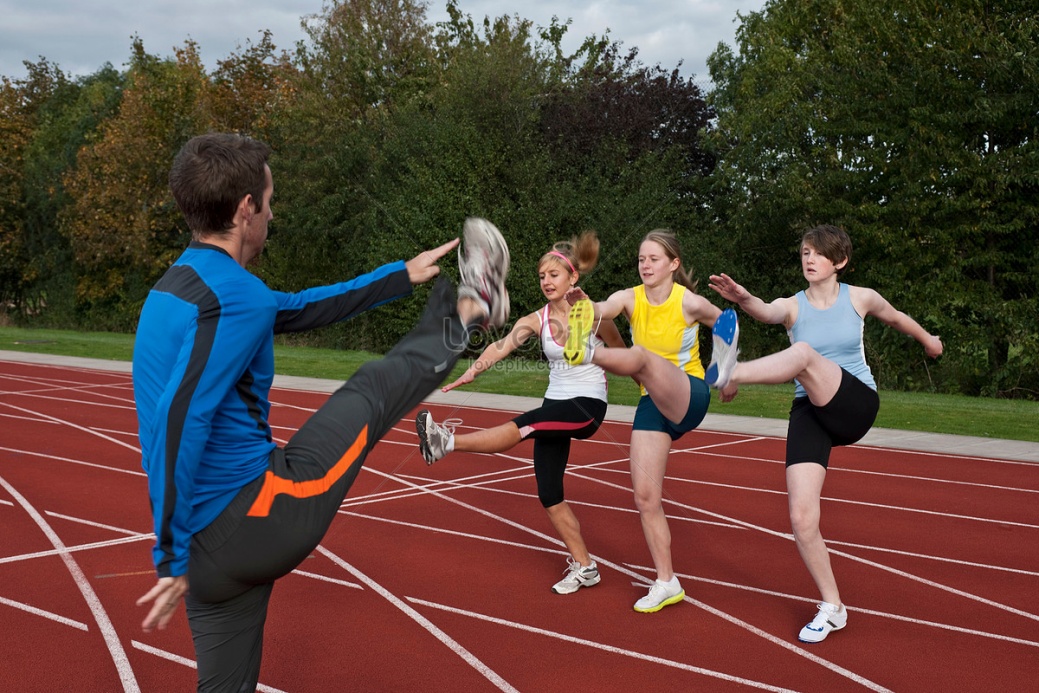 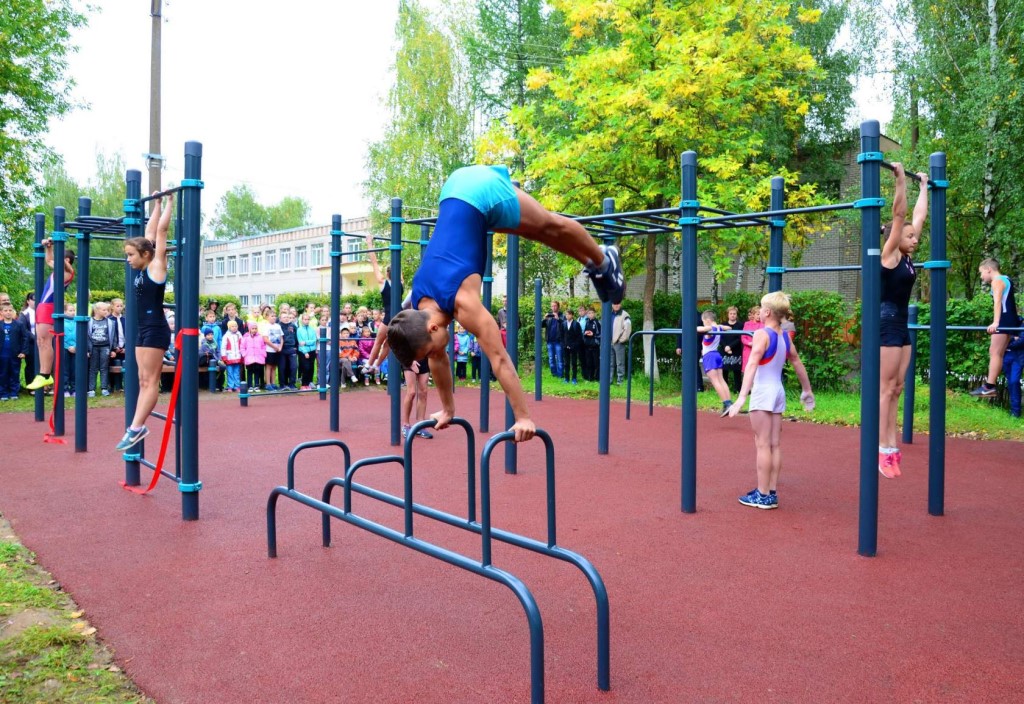 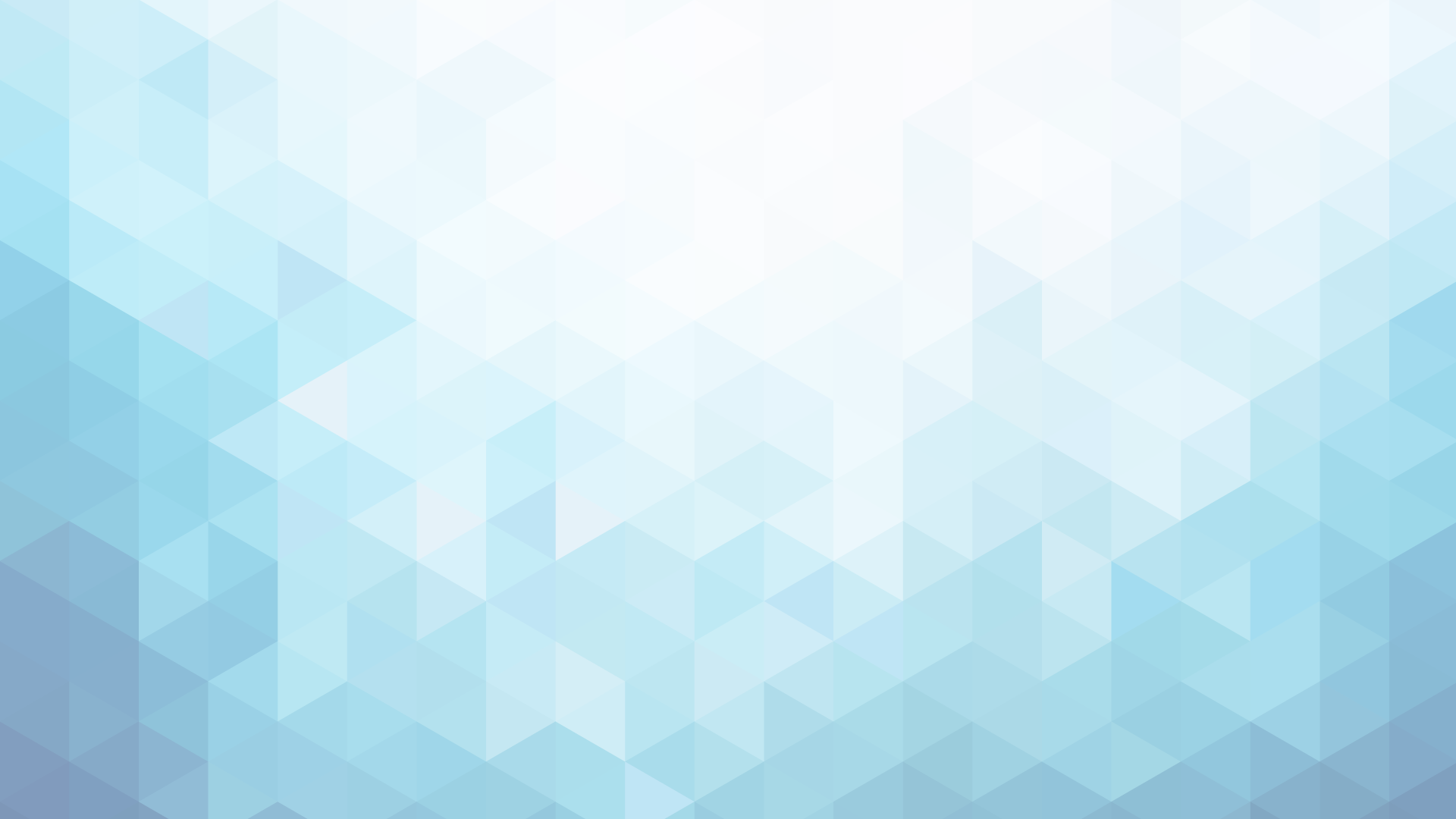 Продвижение свободного стиля искусства-граффити в массы. 
Граффити - это уличное искусство, привлекательное для бунтующих подростков, если это бунт  направить  для достижения благородных целей,  то мы получим  любимое хобби для подростков. Позволит решить проблему вандализма в городе.
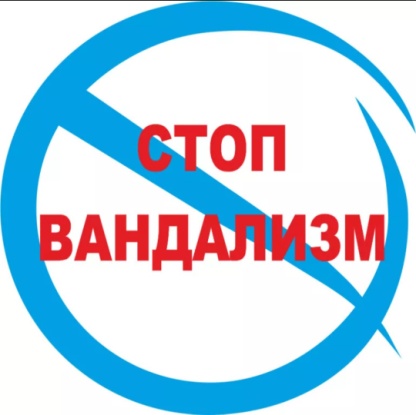 мы за такие граффити:
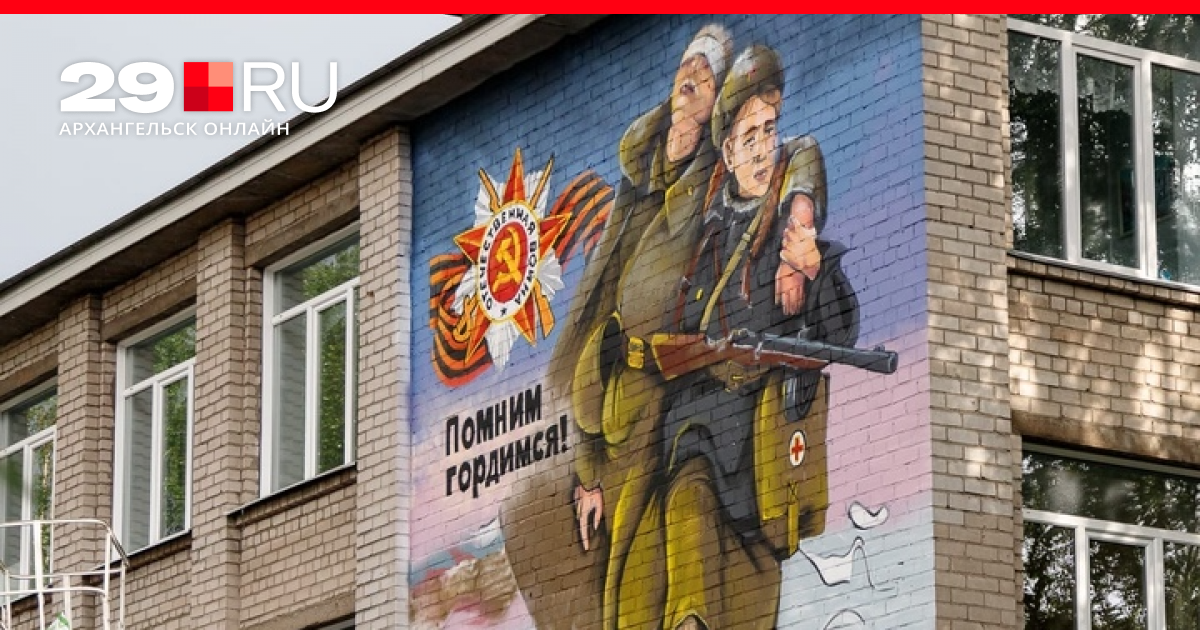 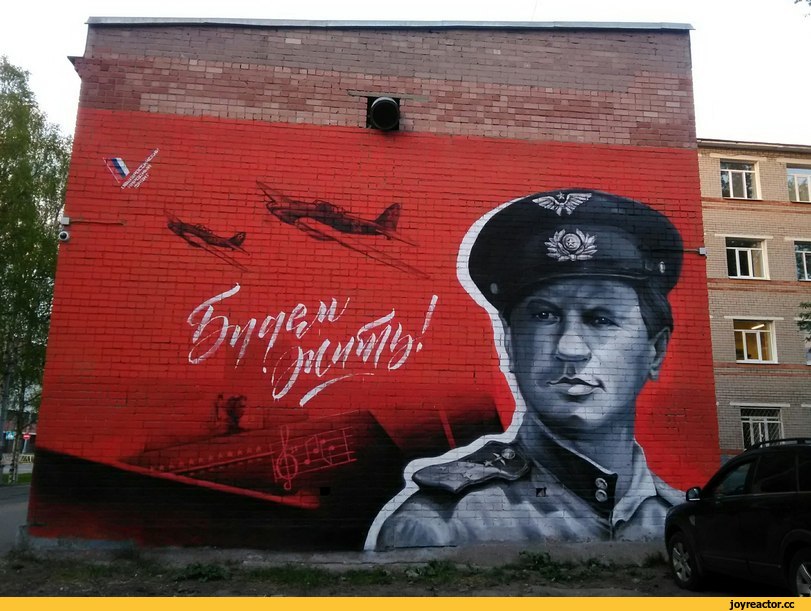 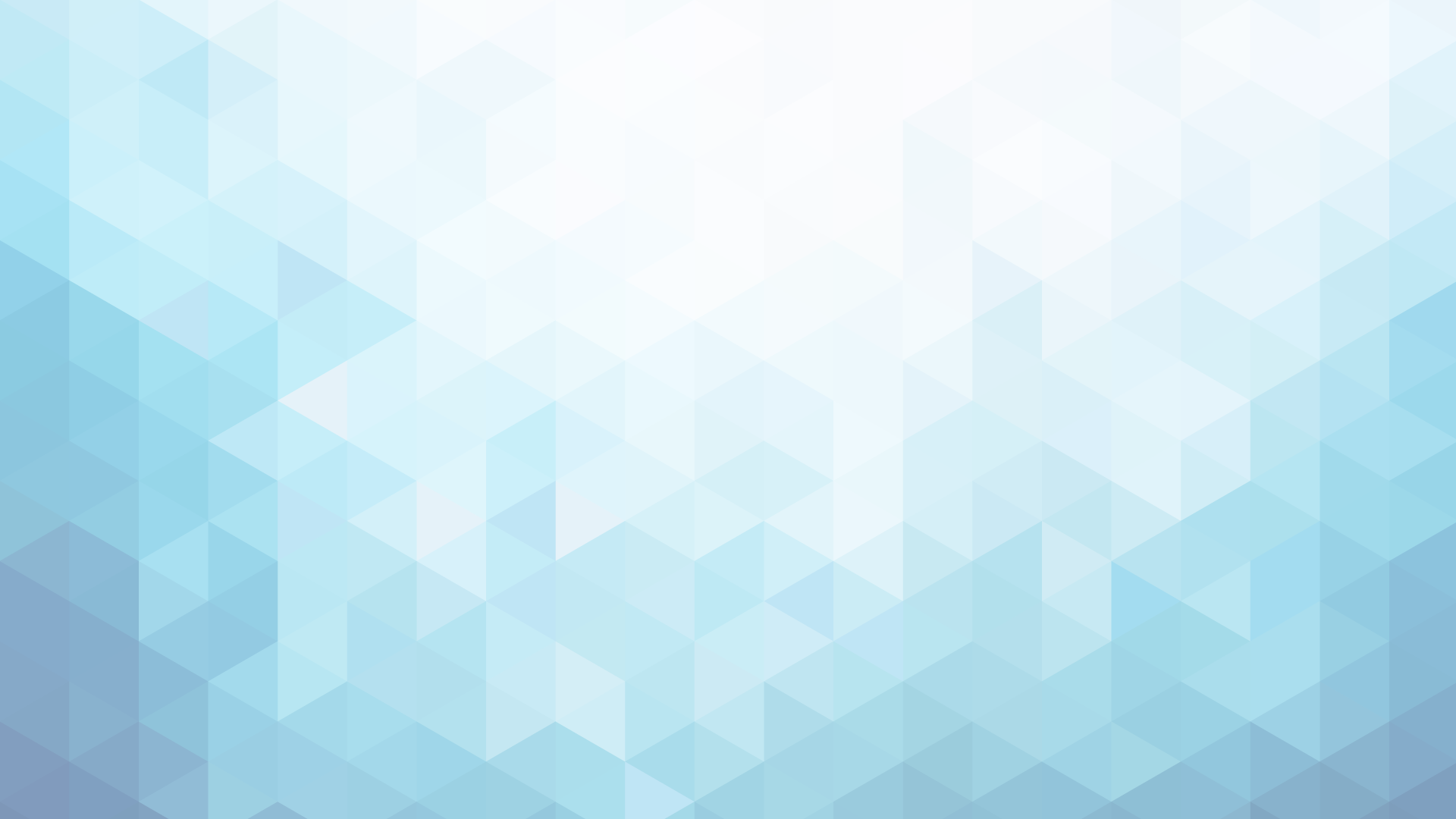 Стоимость реализации
 инициативы:
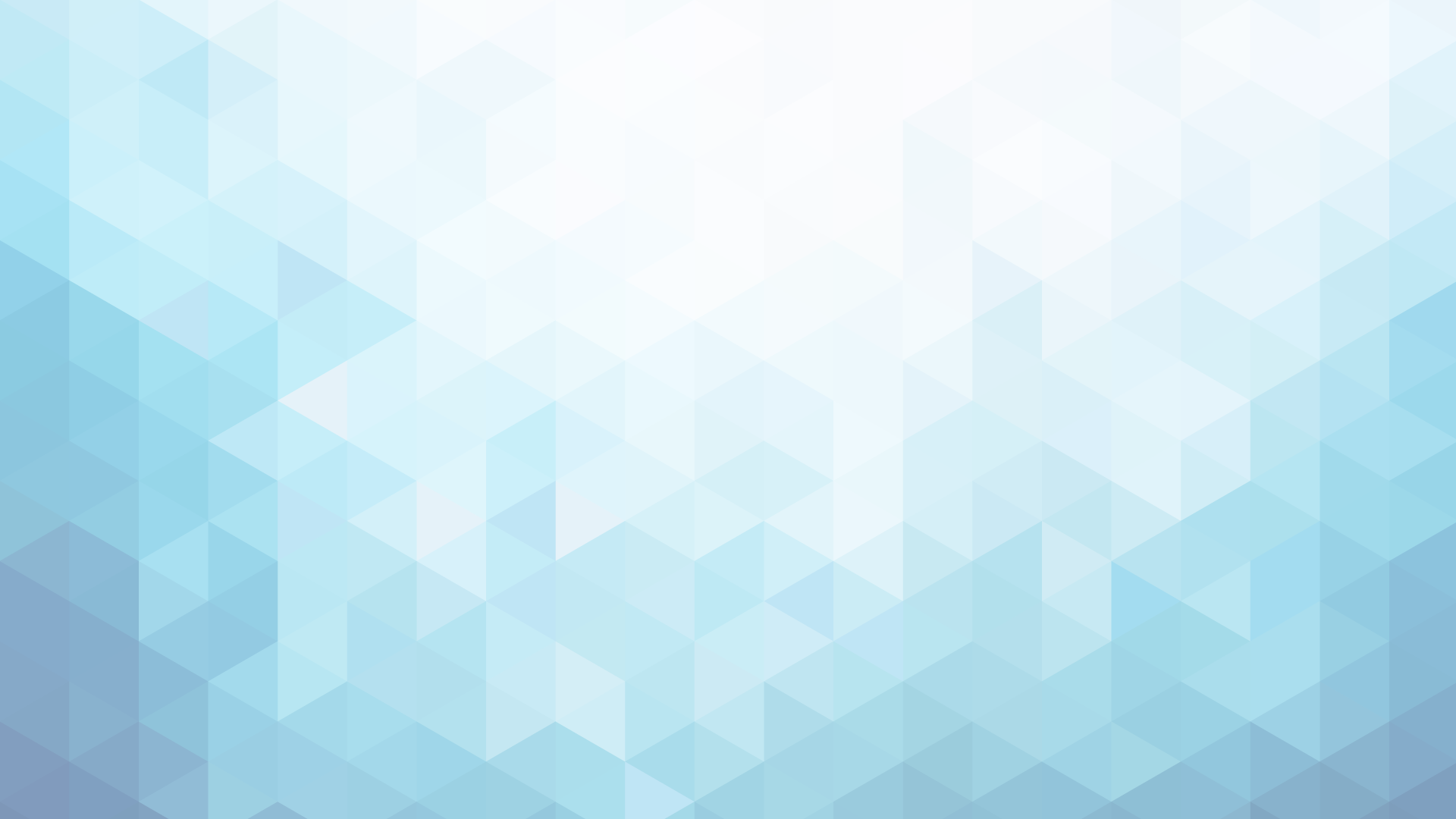 Поддержите нашу мечту! Многофункциональная площадка на базе школы МБОУ СШ № 10 «Двор 10»
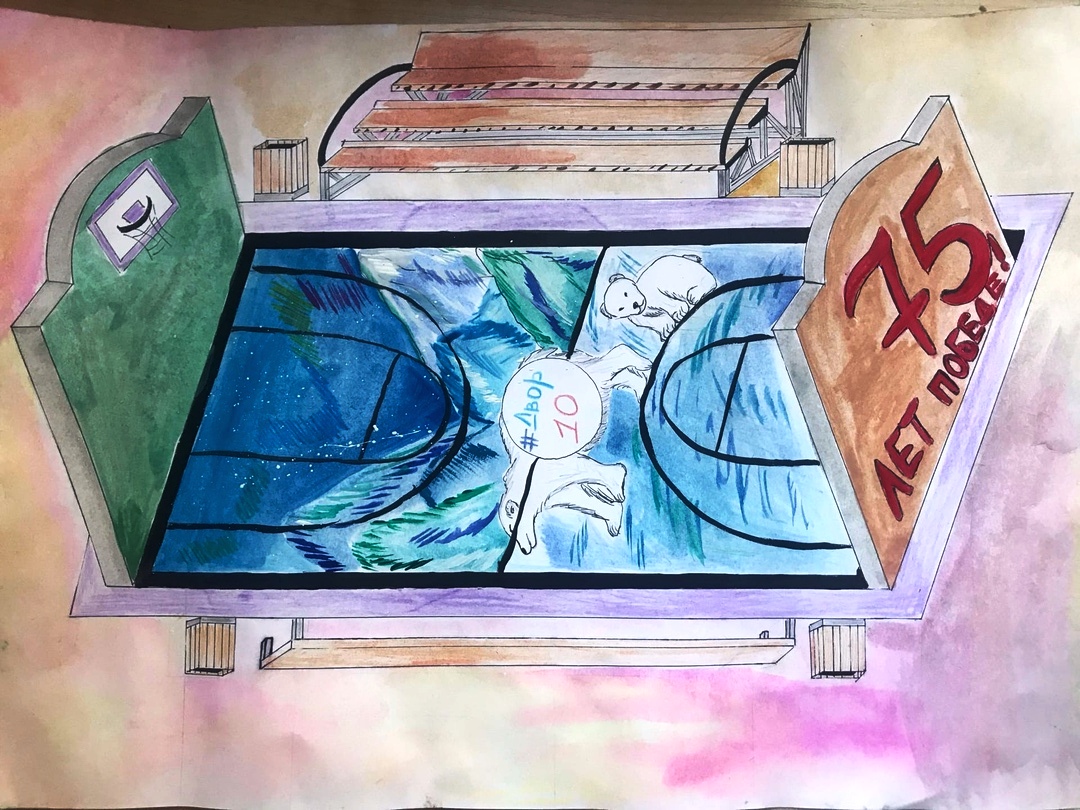